Geography of Early Egypt
What enabled life to thrive in Egypt?
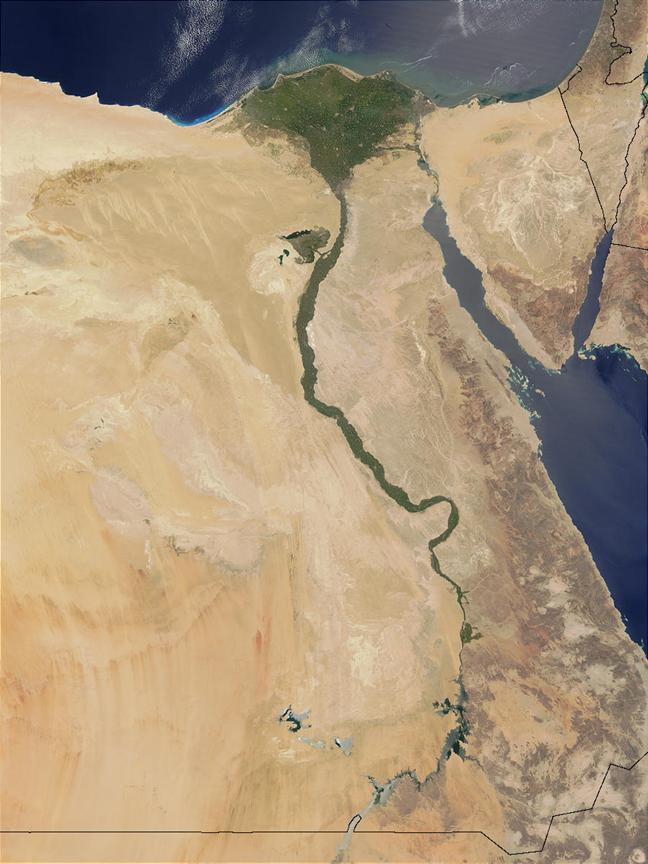 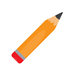 Egypt = 
“The Gift of the Nile”
THE NILE RIVER
Nile River
Longest river in the world (over 4,000 miles)
Flows through rocky, hilly land
cataracts- rapids (6 total)
Cataracts made it impossible to sail the whole river
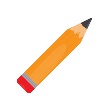 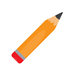 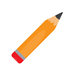 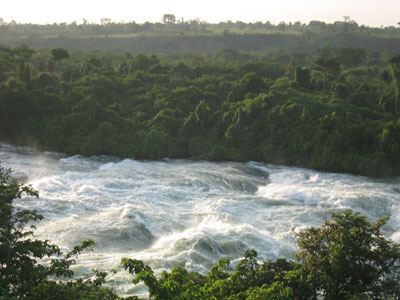 Natural Barriers= Protection
North- Mediterranean Sea
West- Large desert
East- Desert & Red Sea
South- Cataracts
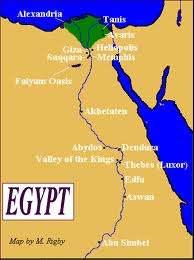 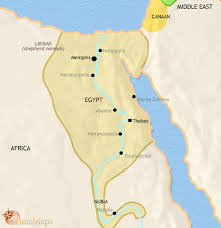 2 Regions of Ancient Egypt
Lower Egypt = North
Upper Egypt = South				

Nile runs south 
to north
Elevation is higher 
in the south
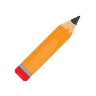 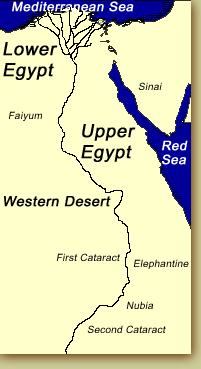 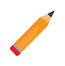 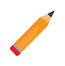 Nile River
In Lower Egypt, Nile fans out and flows into the Mediterranean Sea
Delta- triangle-shaped area of land made from soil deposited by a river
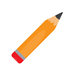 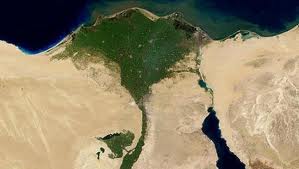 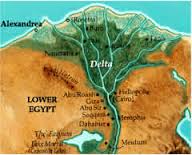 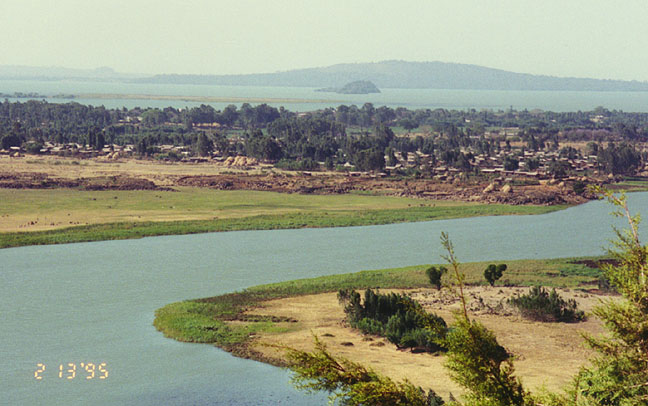 Egyptian Farming
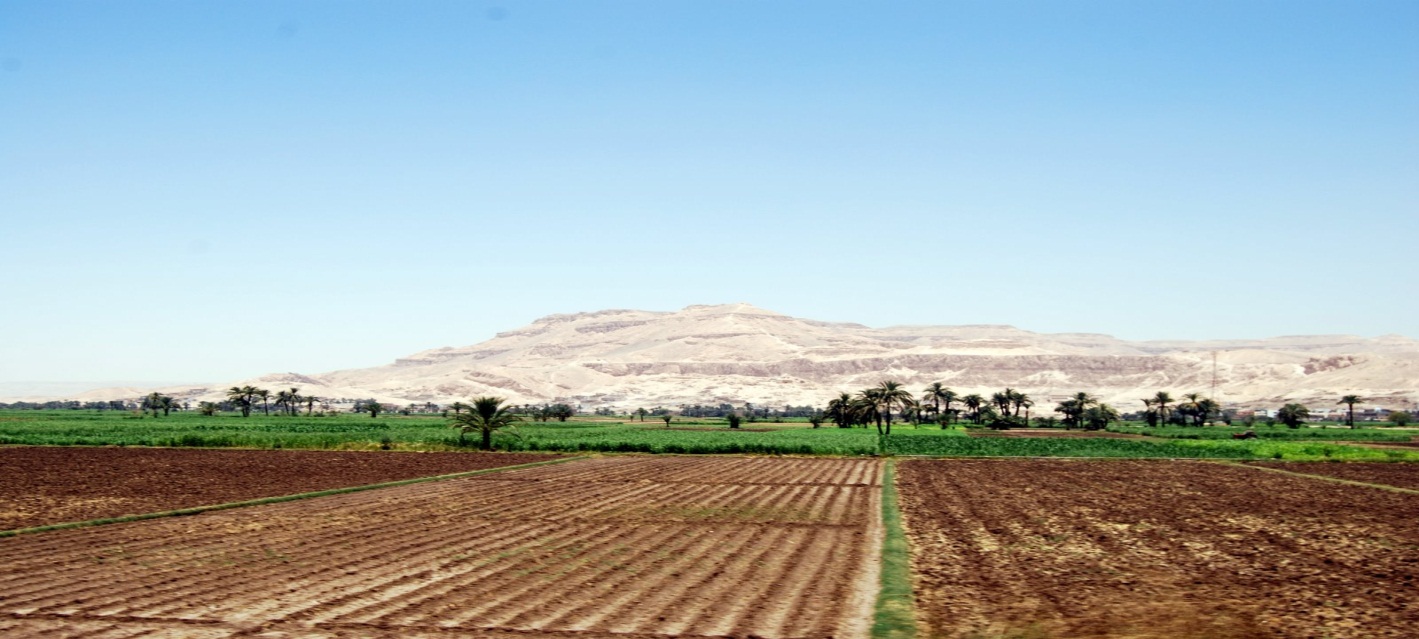 Nile flooded yearly
   (upper in summer,    
    lower in fall)

Floods deposited silt

Silt = good for farming

(Sound familiar????)
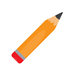 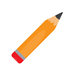